Чистопольский ликеро-водочный завод (12 единиц сооружений, 557 единицы машин и оборудования и 206 единиц производственного и хозяйственного инвентаря, с земельным участком №16:54:030106:928)
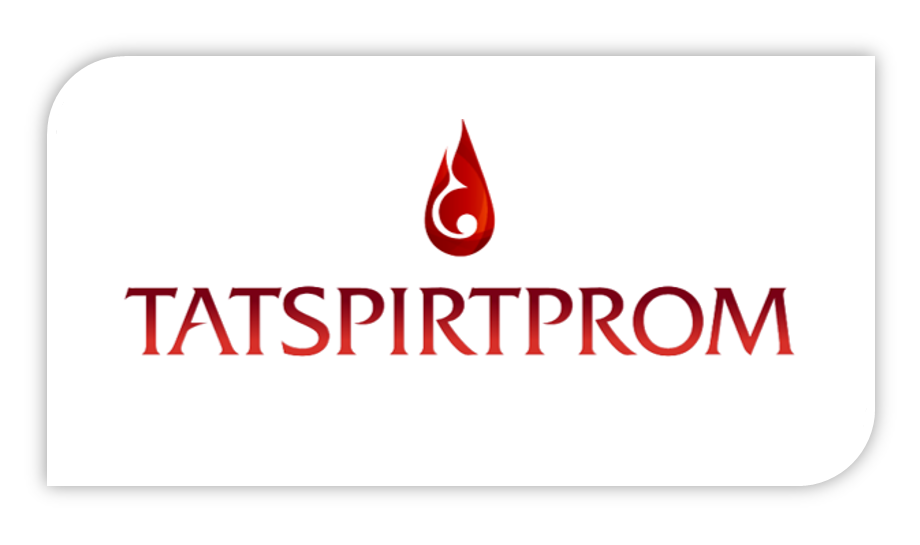 Общая информация
Общая цена реализация: 
60 000 000 руб., в т.ч. НДС .
Земельный участок
Нежилые здания, Оборудование
Категория земель: 
Земли населенных пунктов

Разрешенный вид использования: 
Для размещения промышленных объектов
Площадь земельного участка: 
21 801 кв. м
Кадастровый номер: 16:54:030106:928
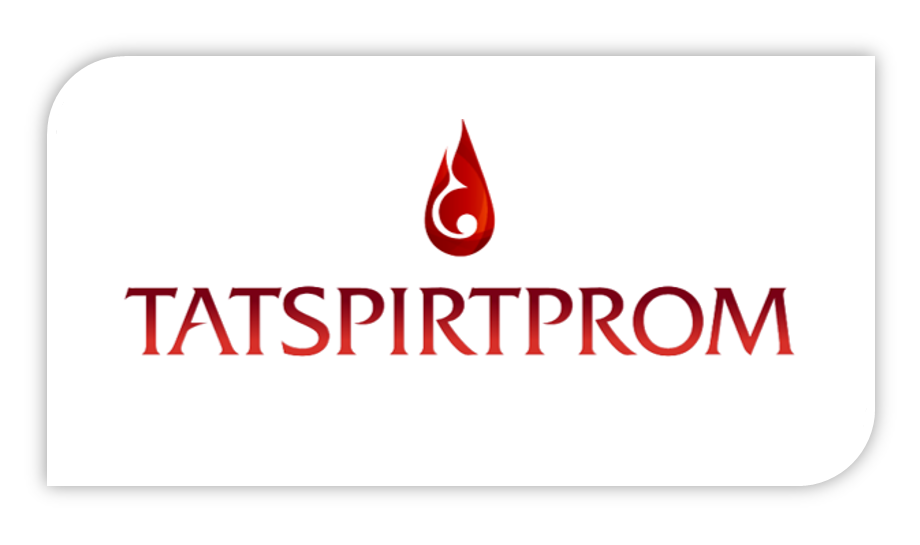 2. Схема расположения объекта
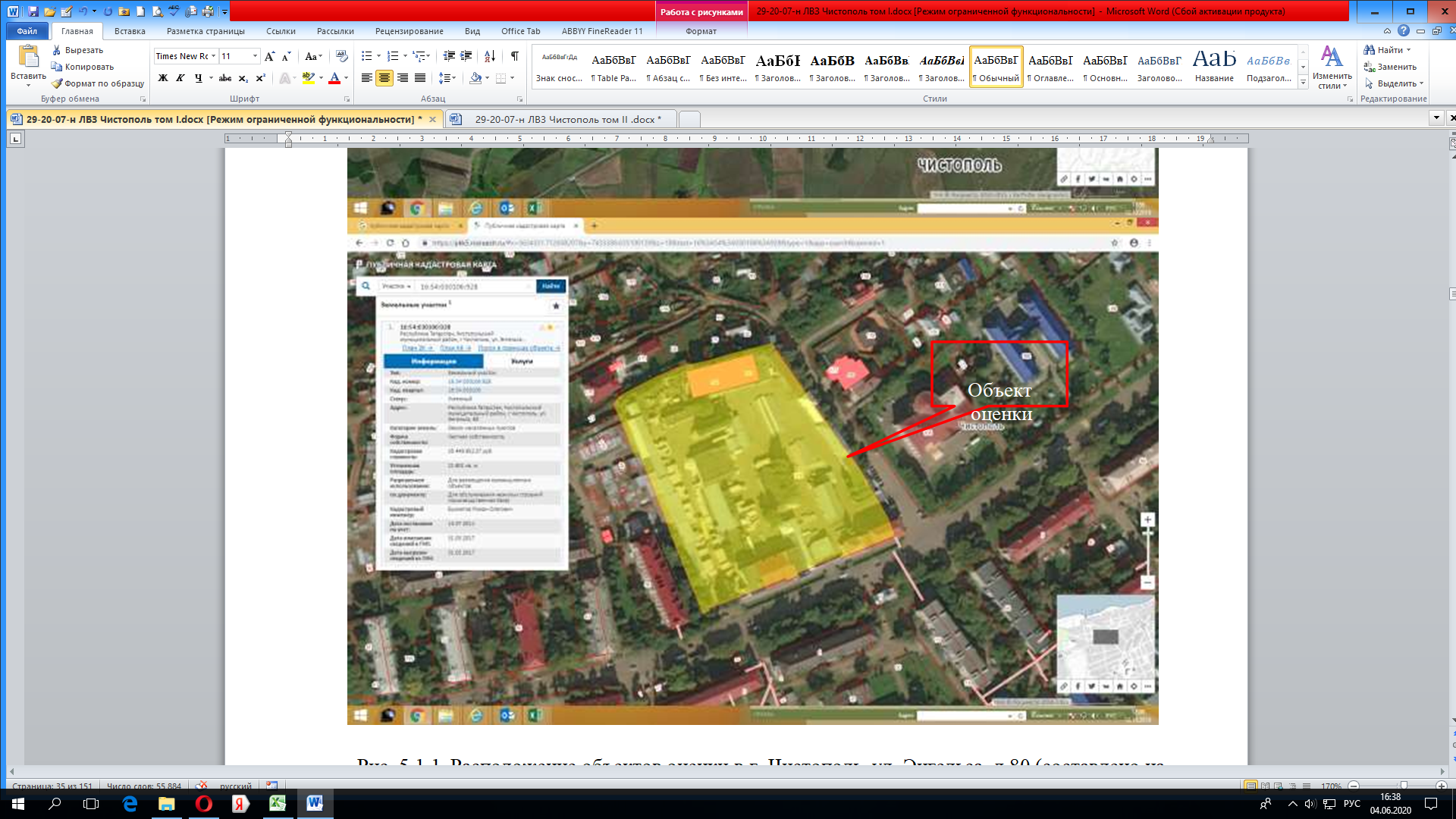 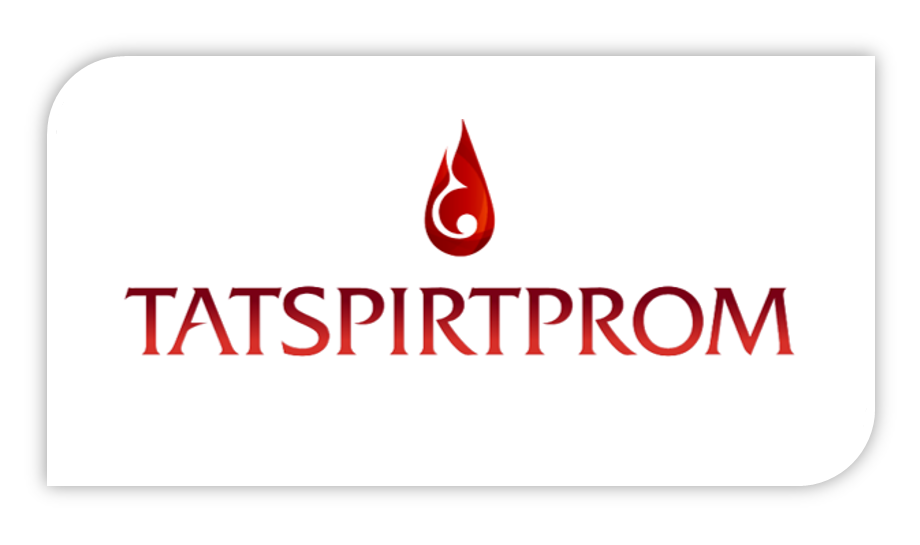 3. Фотографии объекта
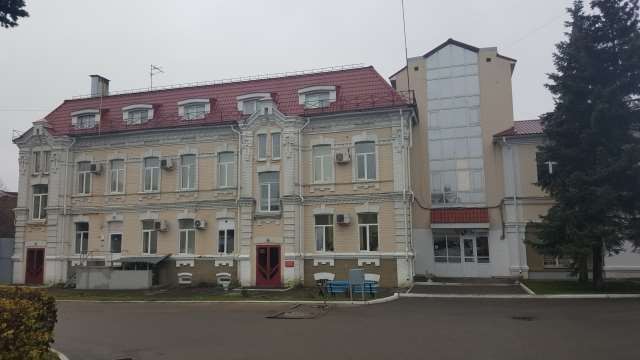 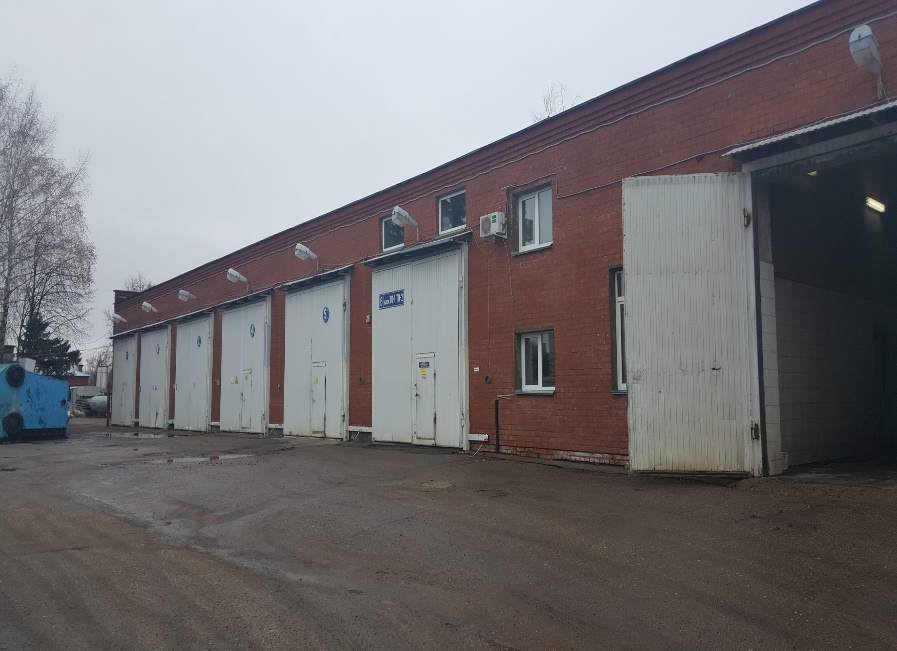 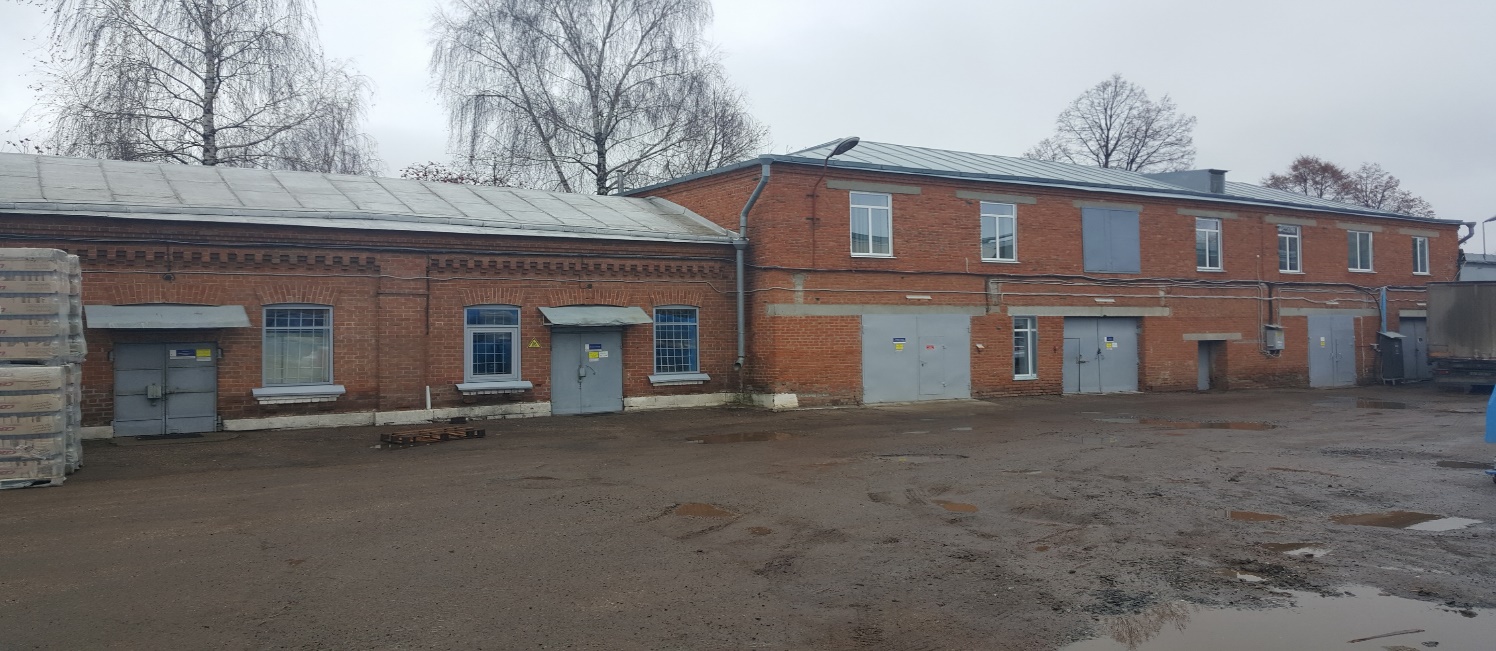 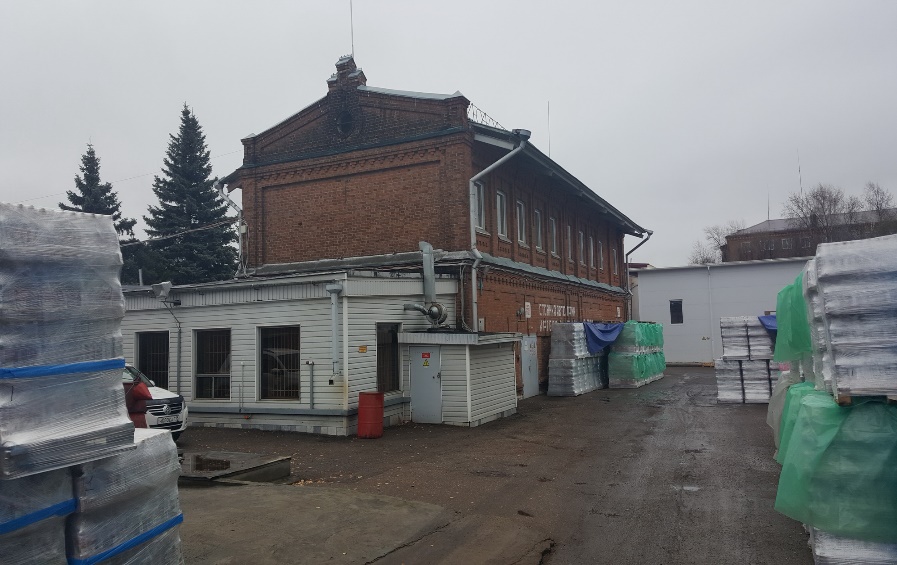 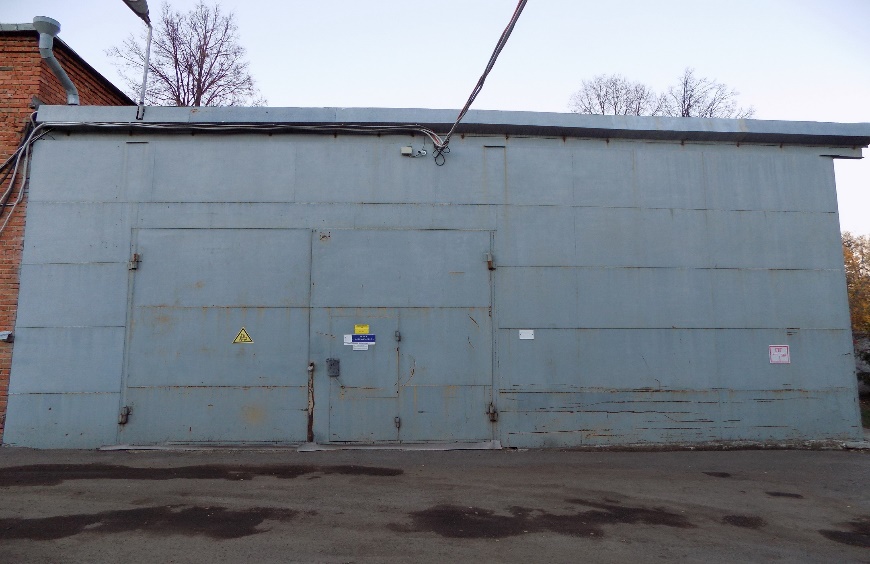 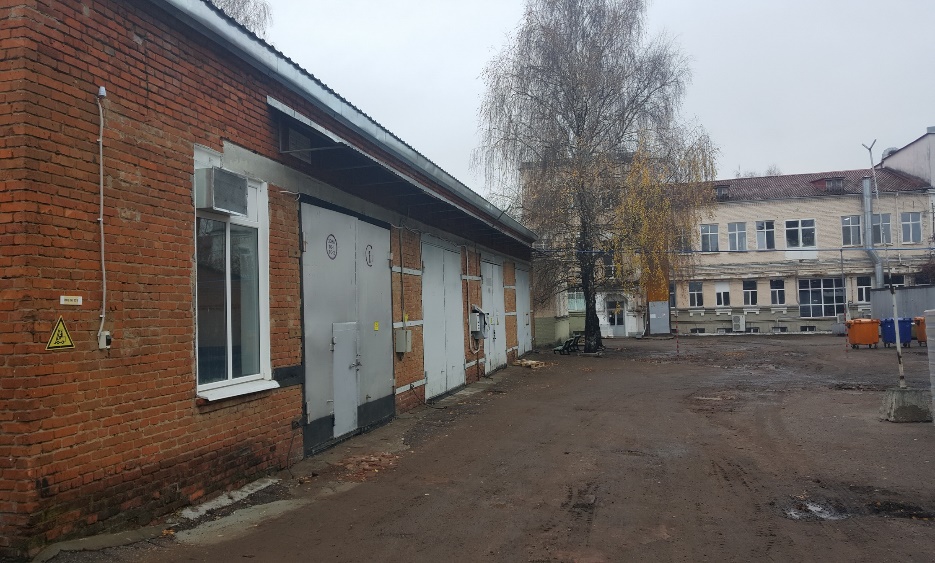